Teori Komunikasi Organisasi
Dewi Silvialestari, M. Si.
Teori Komunikasi Organisasi
Pendekatan Klasik
Pendekatan Manusiawi
Pendekatan Sumber Daya Manusia
Implementasi Pendekatan Klasik, Pendekatan Manusiawi, dan Pendekatan Sumber Daya Manusia
2
1
Pendekatan Klasik
Fayol, Weber, Taylor
Fayol, Weber, Taylor
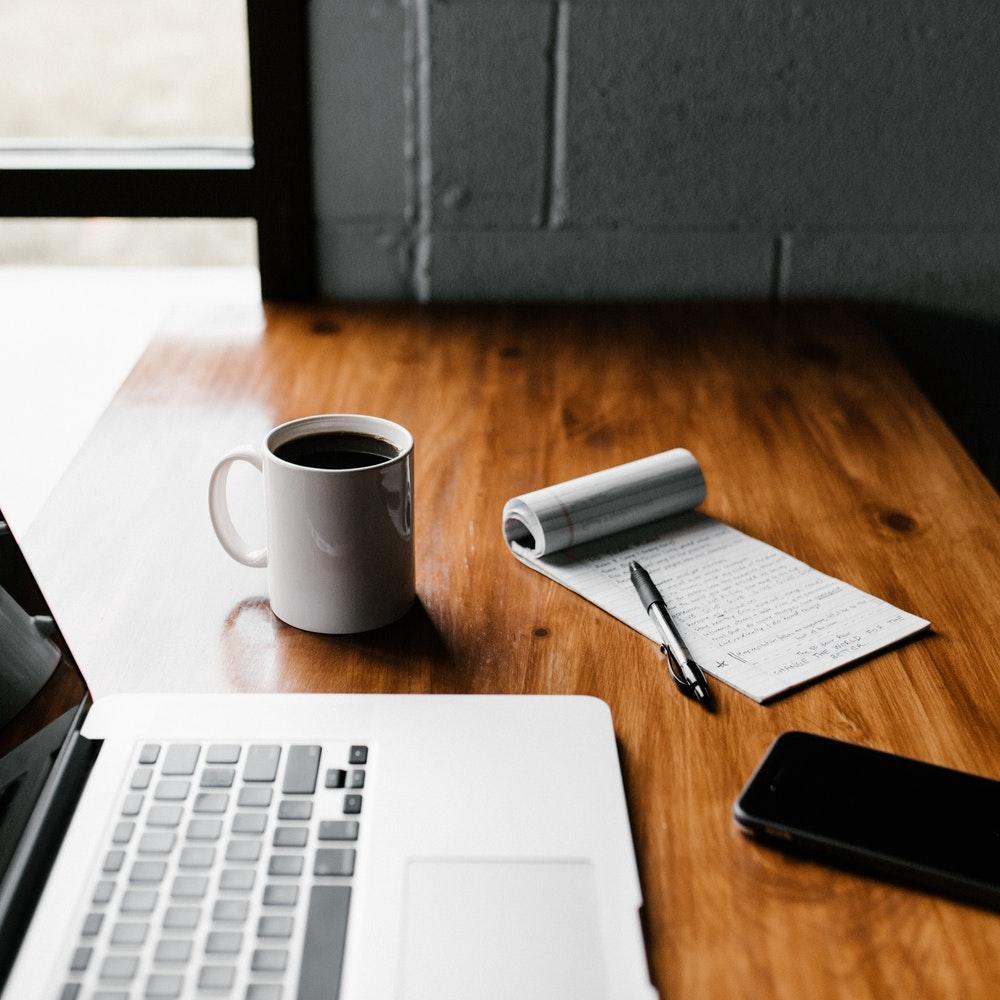 Teori Organisasi Klasik
Henry Fayol
Max Weber
Frederick Taylor
4
Teori Manajemen Klasik Fayol
5 elemen dan 4 prinsip
5
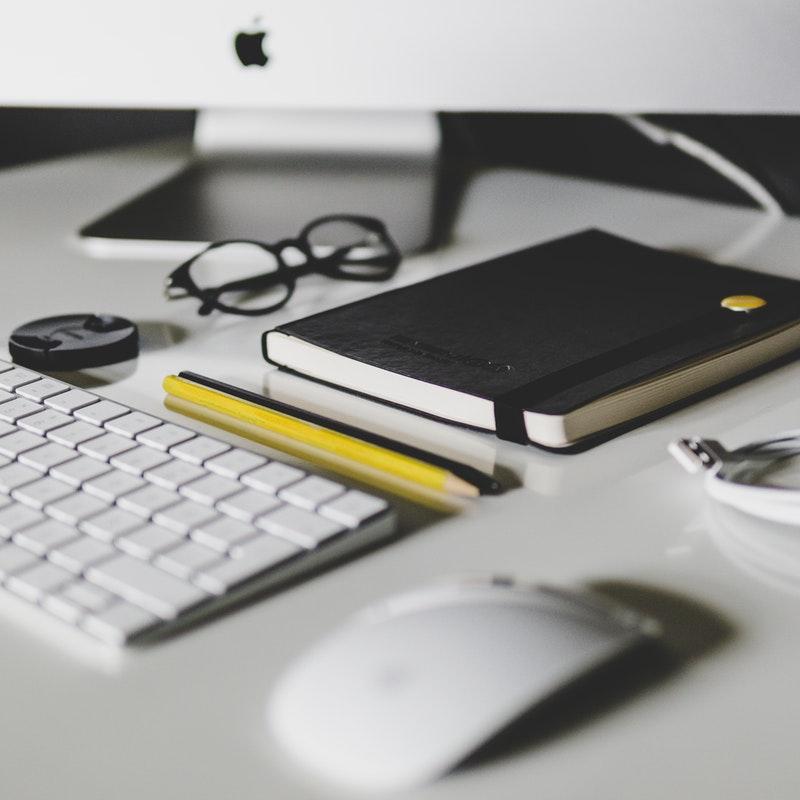 Elemen Manajemen Fayol
Henry Fayol tidak memasukkan komunikasi sebagai salah satu elemen manajemen secara eksplisit. 
Namun pada elemen organizing, command, coordination, dan control, mustahil jika tidak menggunakan komunikasi.
6
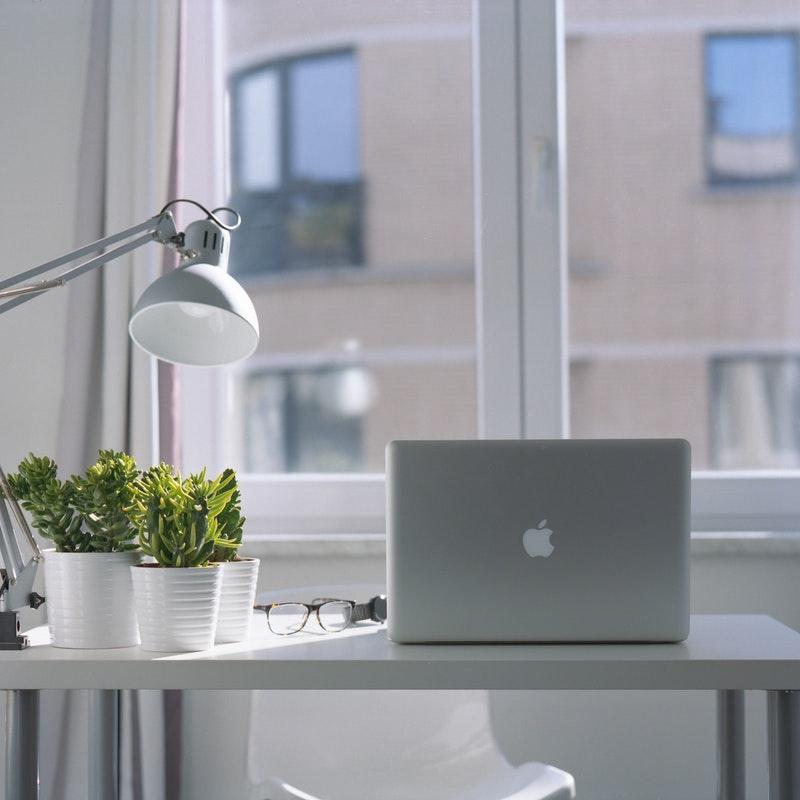 Prinsip Manajemen
7
Teori Birokrasi Max Weber
6 aspek dan 3 dasar otoritas
8
Enam Aspek Birokrasi
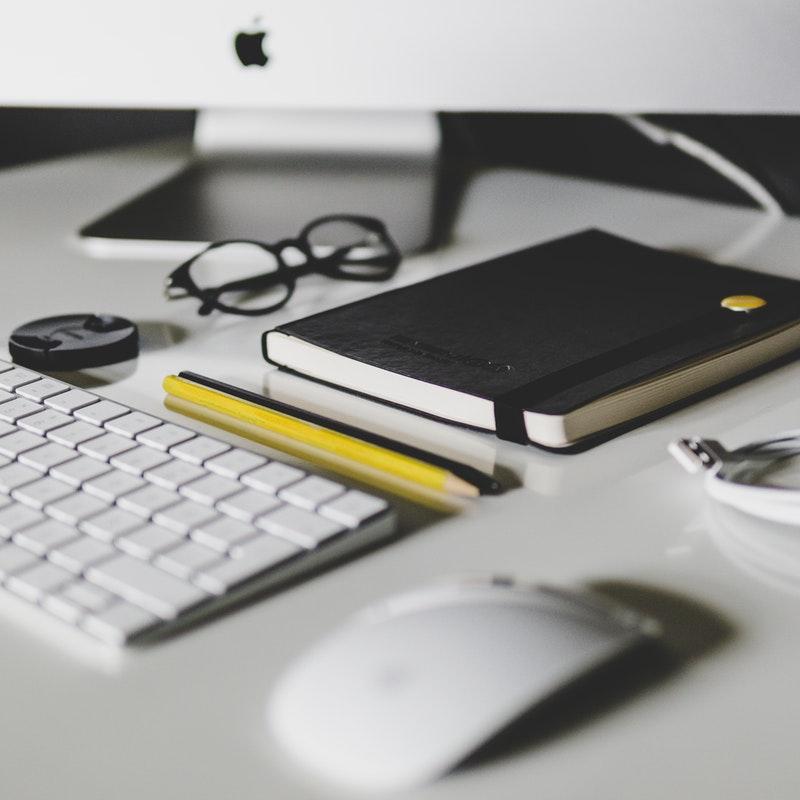 9
Tiga Dasar Otoritas
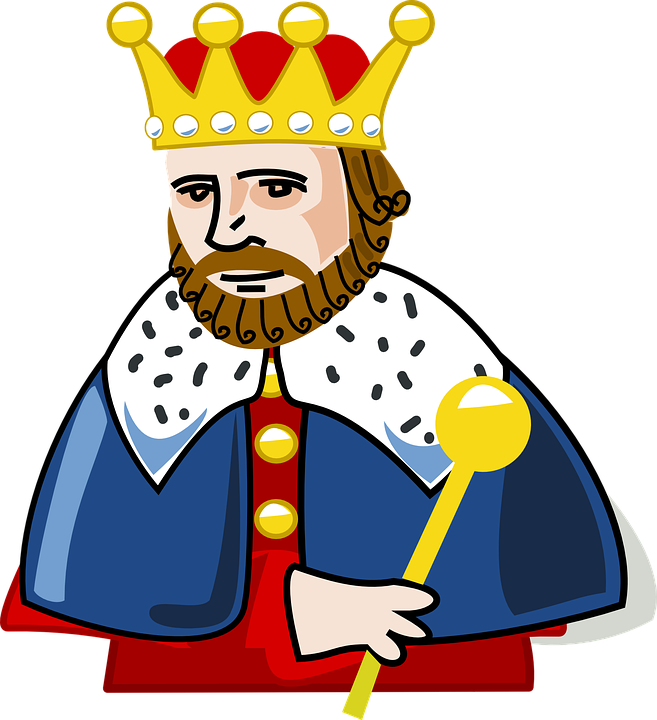 10
Teori Manajemen Ilmiah Taylor
2 hambatan dan 4 komponen
11
Latar Belakang Teori Taylor
Taylor melihat dua hambatan untuk produktivitas optimal organisasi:
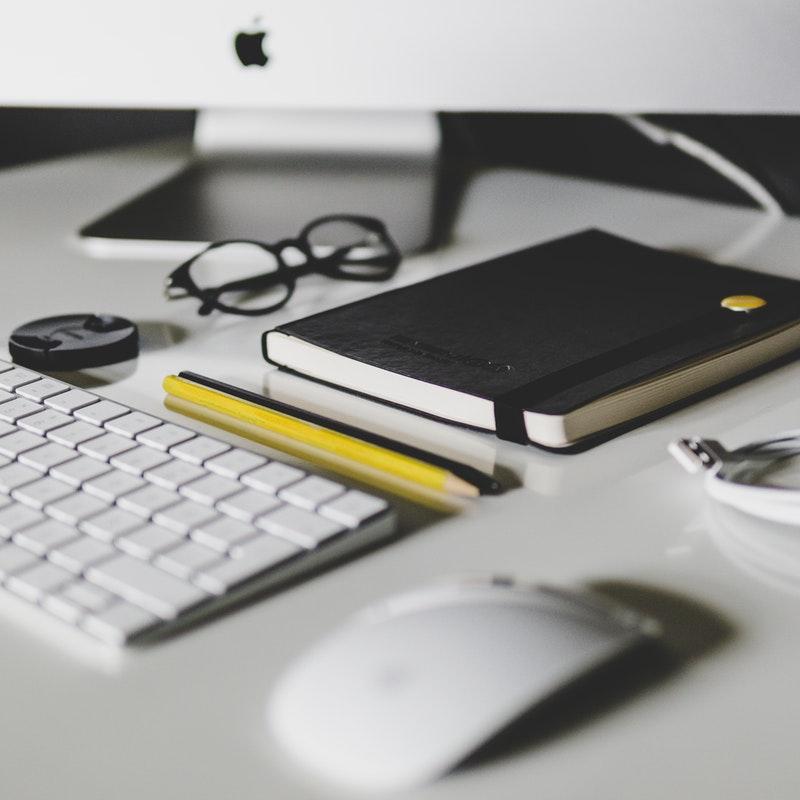 12
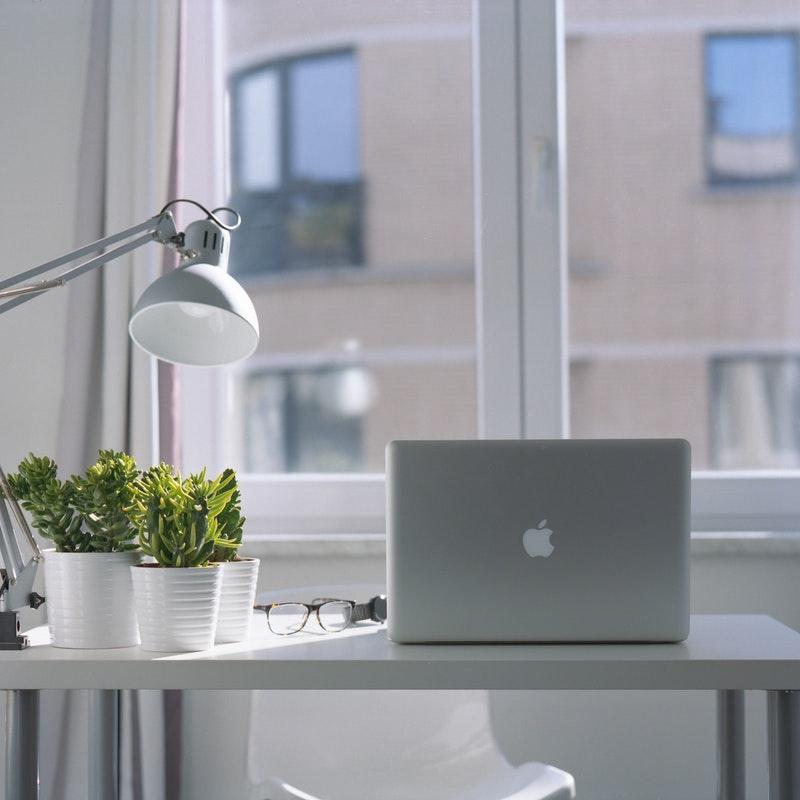 Komponen Manajemen Ilmiah Taylor
13
Peran Komunikasi dalam Pendekatan Klasik
14
2
Pendekatan Hubungan Manusiawi
Mayo, Maslow, McGregor
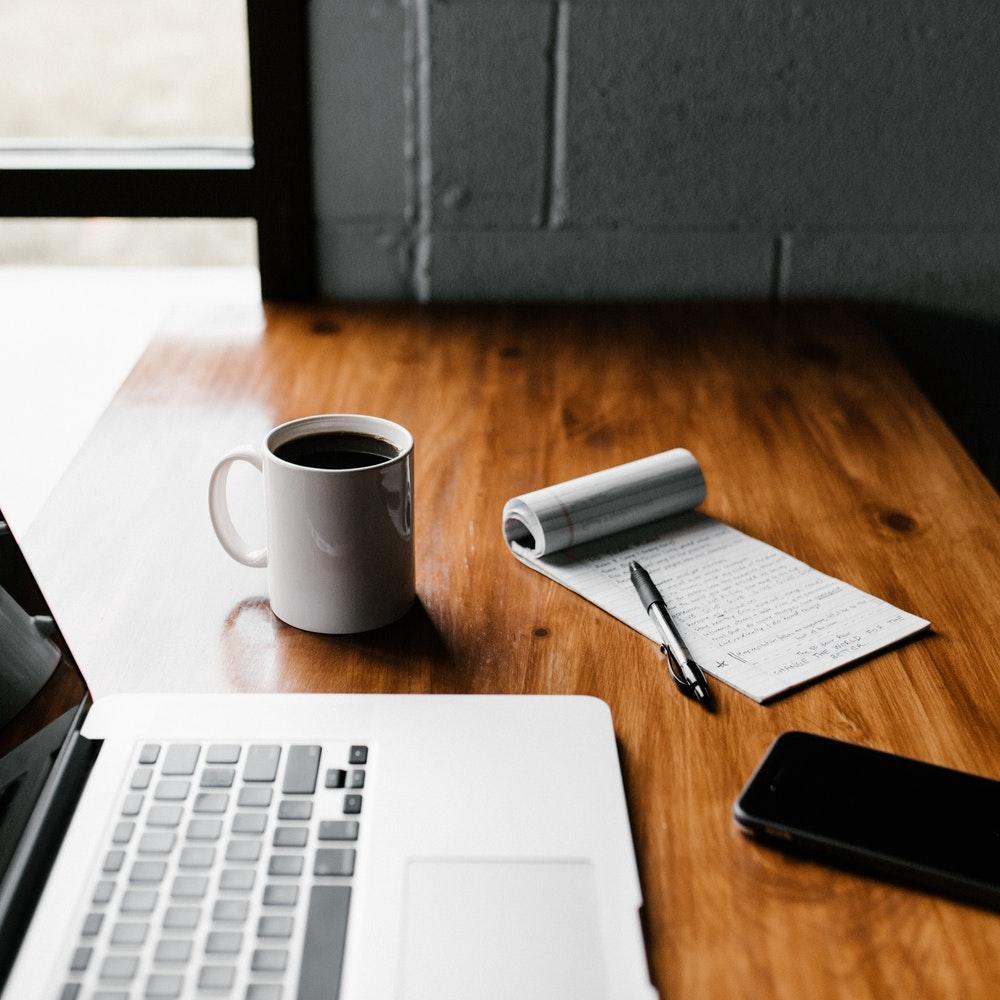 Pendekatan Hubungan Manusiawi
Elton Mayo
Abraham Maslow
Douglas McGregor
16
Teori Hubungan Manusiawi Mayo
17
Hawthorne Studies Mayo
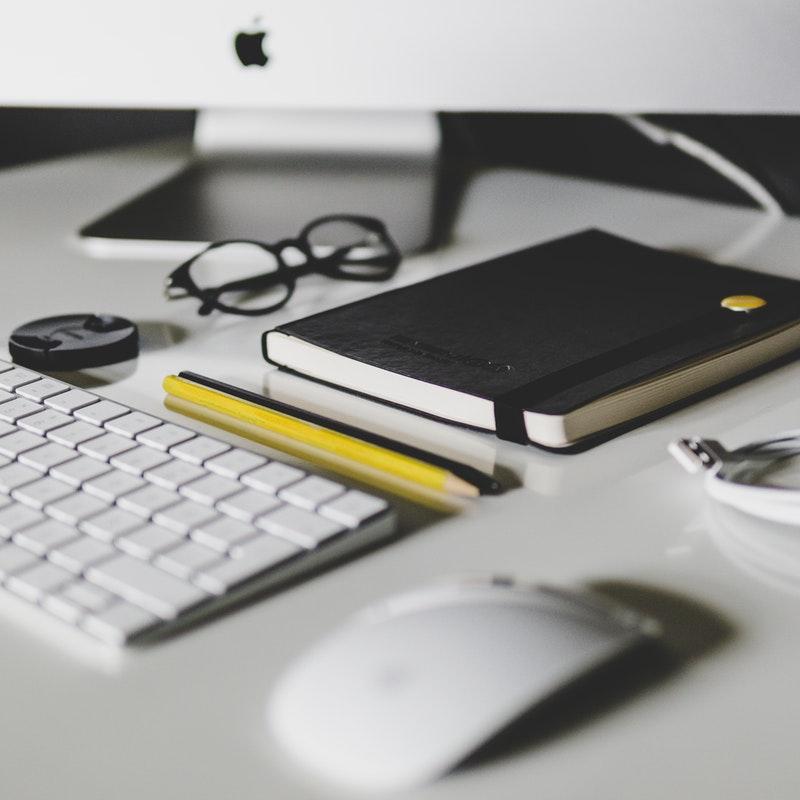 18
Teori Hierarki Kebutuhan Maslow
19
Abraham Maslow memiliki hipotesis “setiap manusia memiliki 5 tingkatan kebutuhan”
20
Teori X dan Teori Y McGregor
21
Teori X dan Teori Y McGregor
Douglas McGregor membandingkan pandangan lama (Teori X) dan pandangan baru (Teori Y). McGregor percaya bahwa organisasi yang menganut Teori Y umumnya lebih produktif.
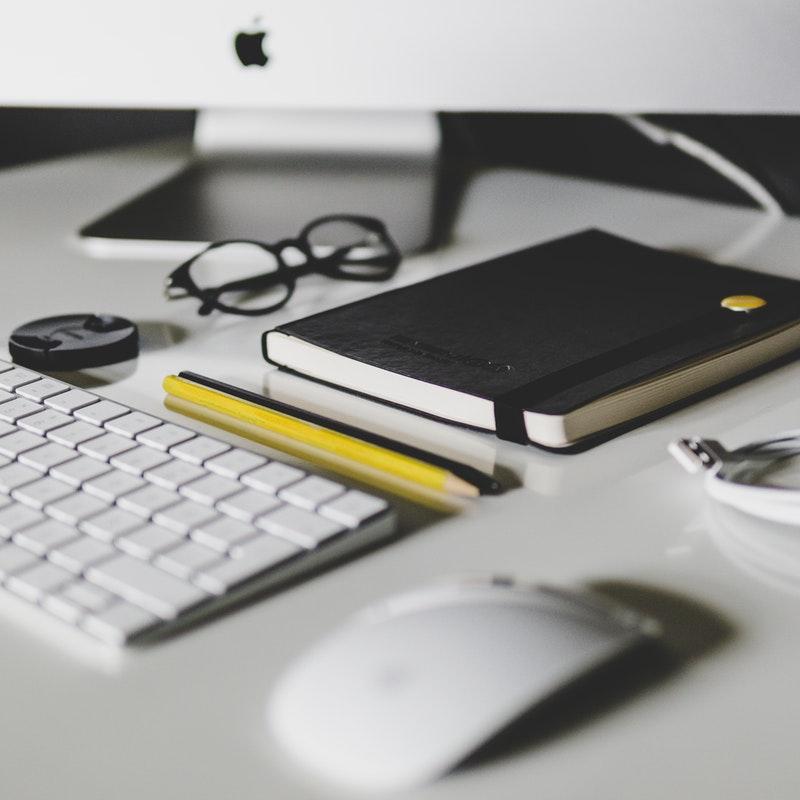 22
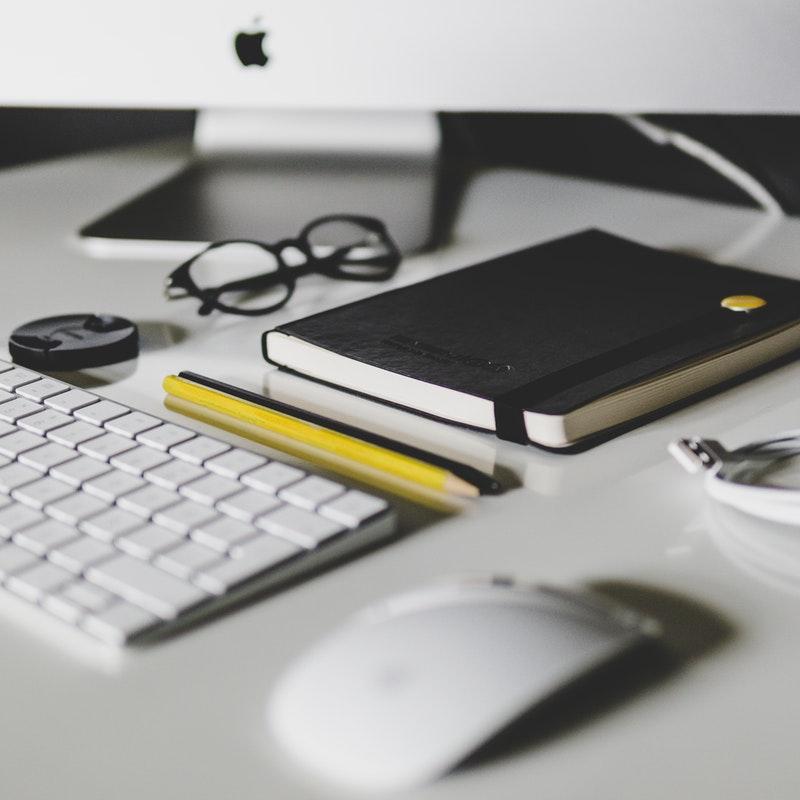 Teori X dan Teori Y McGregor
McGregor menekankan:
Karyawan memiliki kebutuhan perhatian, interaksi sosial, dan pencapaian individu. 
Karyawan dalam teori hubungan manusia tidak hanya dimotivasi oleh keuntungan finansial tetapi oleh keinginan untuk memuaskan kebutuhan tingkat tinggi. 
(Sejalan dengan Teori Hierarki Kebutuhan Maslow)
23
3
Pendekatan Sumber Daya Manusia
Blake and Mouton, dan Rensis
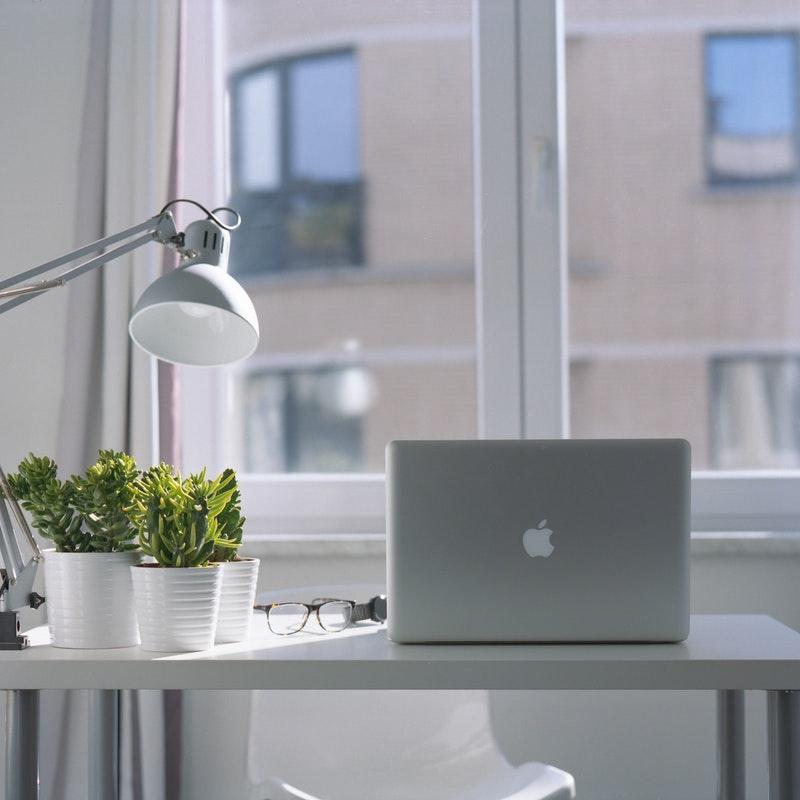 Latar Belakang Pendekatan Sumber Daya Manusia
25
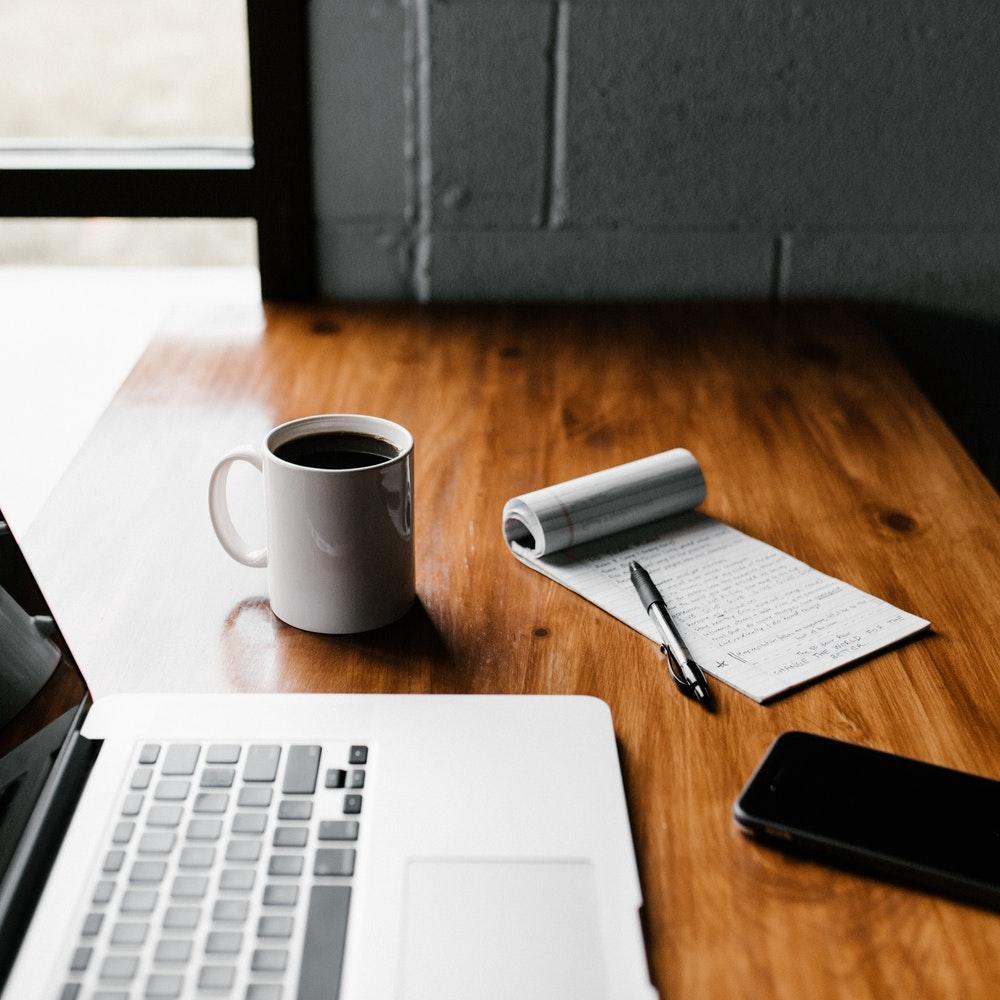 Pendekatan Sumber Daya Manusia
Robert Blake and Jane Mouton  
Rensis
26
Blake and Mouton’s Managerial Grid
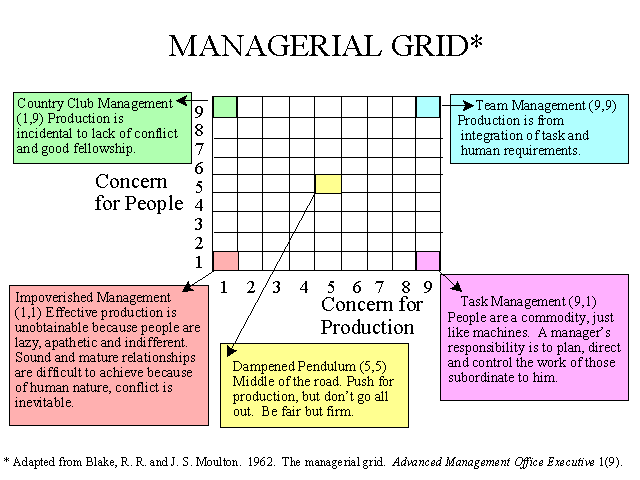 Dari 5 gaya pada managerial grid, gaya pada grid 9.9 yang merupakan gaya paling efektif untuk diterapkan dalam menjalankan kepemimpinan.
27
Rensis Likert’s System IV
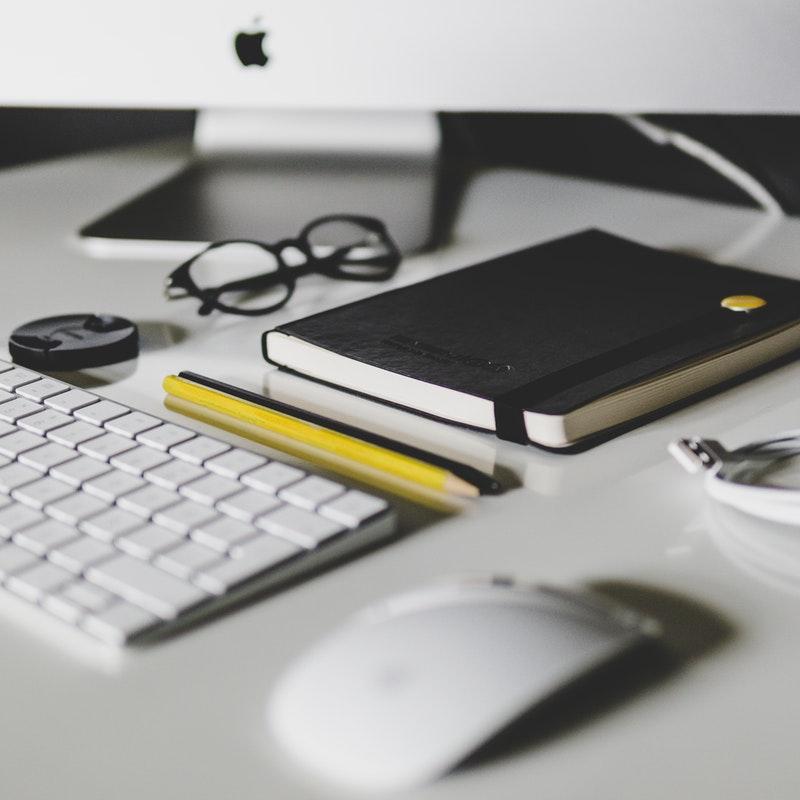 28
Rensis Likert’s System IV
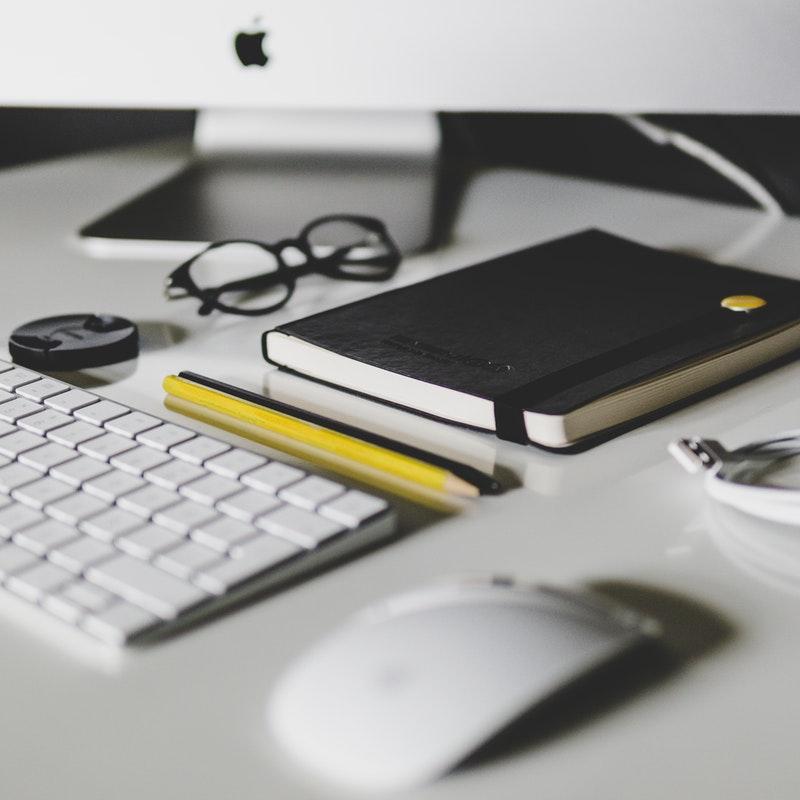 29
Peran Komunikasi dalam Teori Organisasi
30
4
Implementasi Pendekatan Klasik, Pendekatan Manusiawi, dan Pendekatan Sumber Daya Manusia
Implementasi Pendekatan Klasik pada Organisasi Masa Kini
32
Implementasi Pendekatan Klasik pada Organisasi Masa Kini
Pekerjaan dan Imbalan dalam Organisasi Saat Ini
33
Implementasi Pendekatan Hubungan Manusiawi Saat ini
34
Implementasi Pendekatan Sumber Daya Manusia Saat ini
35
Implementasi Pendekatan Sumber Daya Manusia Saat ini
36
Implementasi Pendekatan Sumber Daya Manusia Saat ini
37
Thanks!
Any questions?
You can find me at
dewi.silvia@upj.ac.id
38